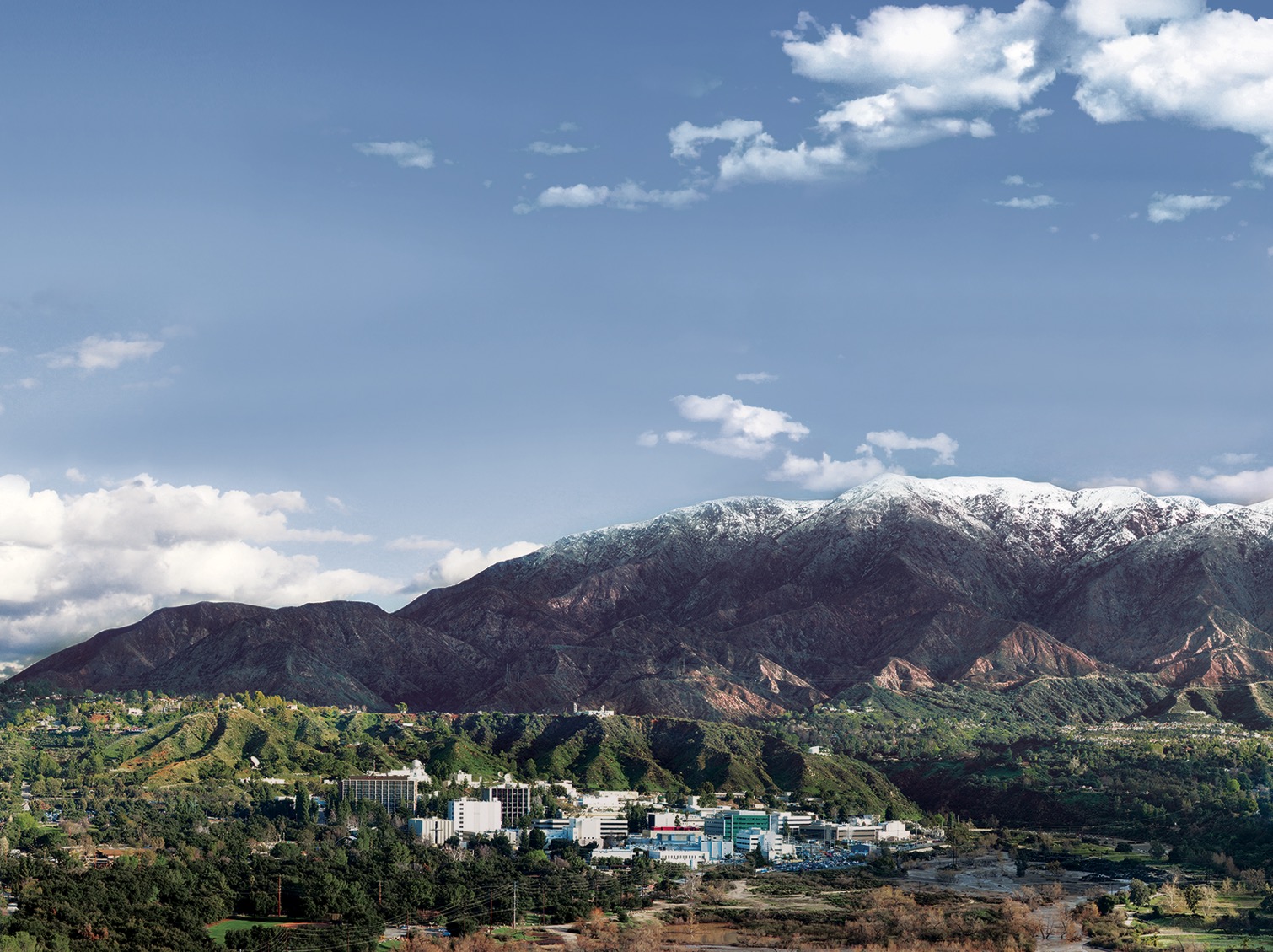 National Aeronautics and Space Administration
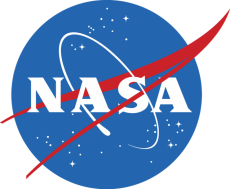 MODIS/VIIRS 
Land Surface Temperature and Emissivity
Glynn Hulley, Nabin Malakar, Robert Freepartner, Tanvir Islam 
Simon Hook, Pierre Guillevic
Jet Propulsion Laboratory, California Institute of Technology, Pasadena, CA

(c) 2016 California Institute of Technology. Government sponsorship acknowledged.
MODIS/VIIRS Science Team Meeting, Silver Spring, MD, June, 2016
Outline
Algorithm and product updates
Validation
Product unification
Continuity
Land Surface Temperature/Emissivity (LST&E)
LST&E are key variables for Earth Science:
Monitoring climate change
Land use/land cover change
Surface energy balance (e.g. ET)
Cryosphere

Push for better understanding and utilization:
EarthTemp, GlobTemperature, ILSTE-Working groups
LST recognized as Essential Climate Variable (ECV) by GCOS!

Requirements:
1 K accuracy LST, 1.5% accuracy emissivity
Global daily (LEO), and 30-min (GEO)
<1 km spatial resolution
Long term stability and uncertainty characterization
[Speaker Notes: No easy feat. Took a lot of persistence]
LST&E Algorithm Updates
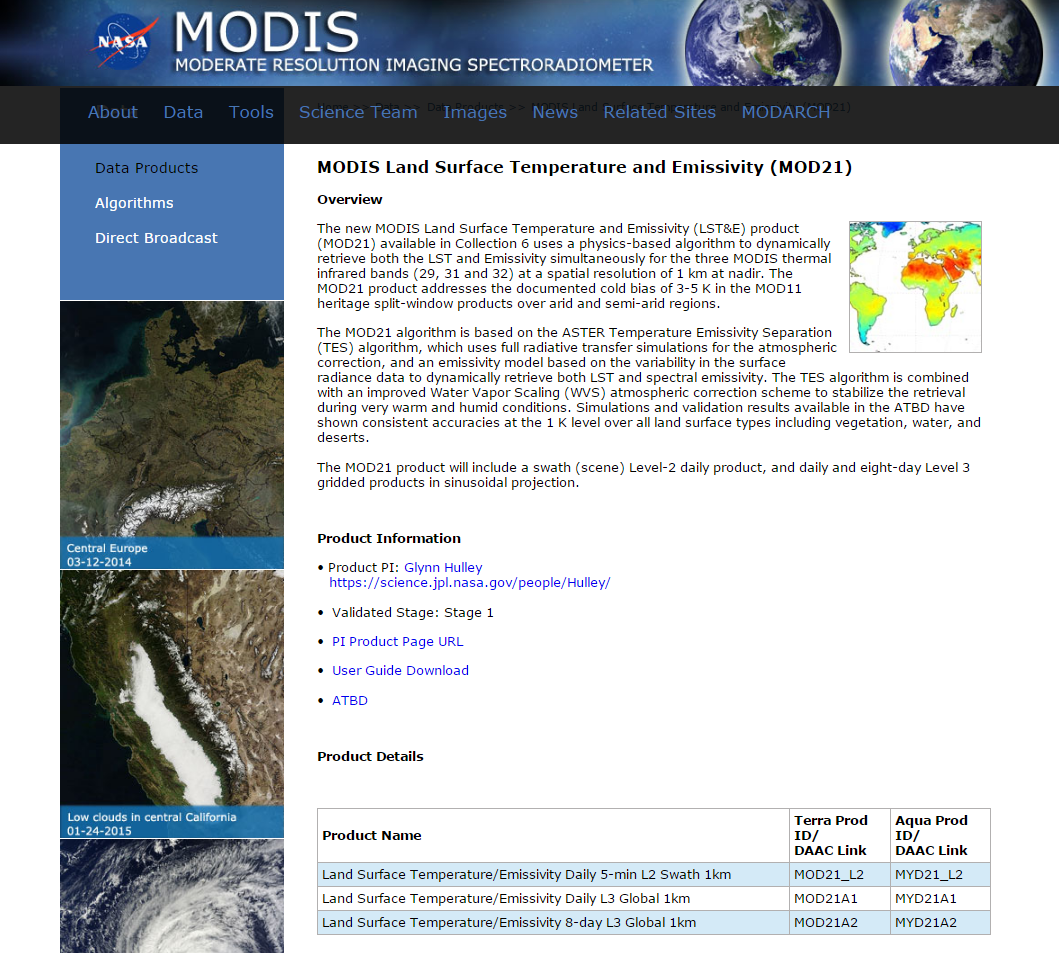 TERRA – 10:30 am
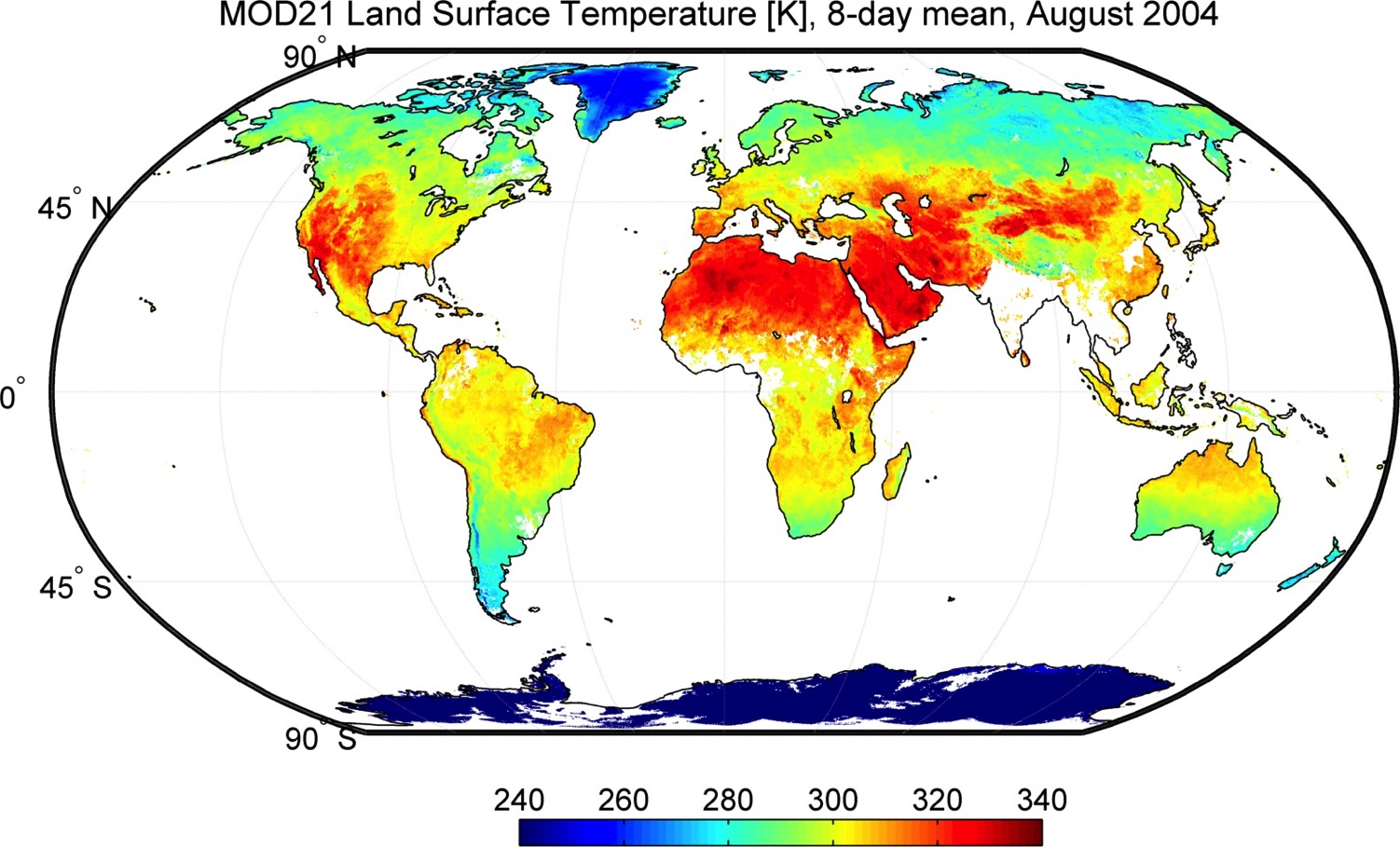 Mojave
Algerian desert
Lut Desert,
Rub 
‘Al Khali
>70 C
AQUA – 01:30 pm
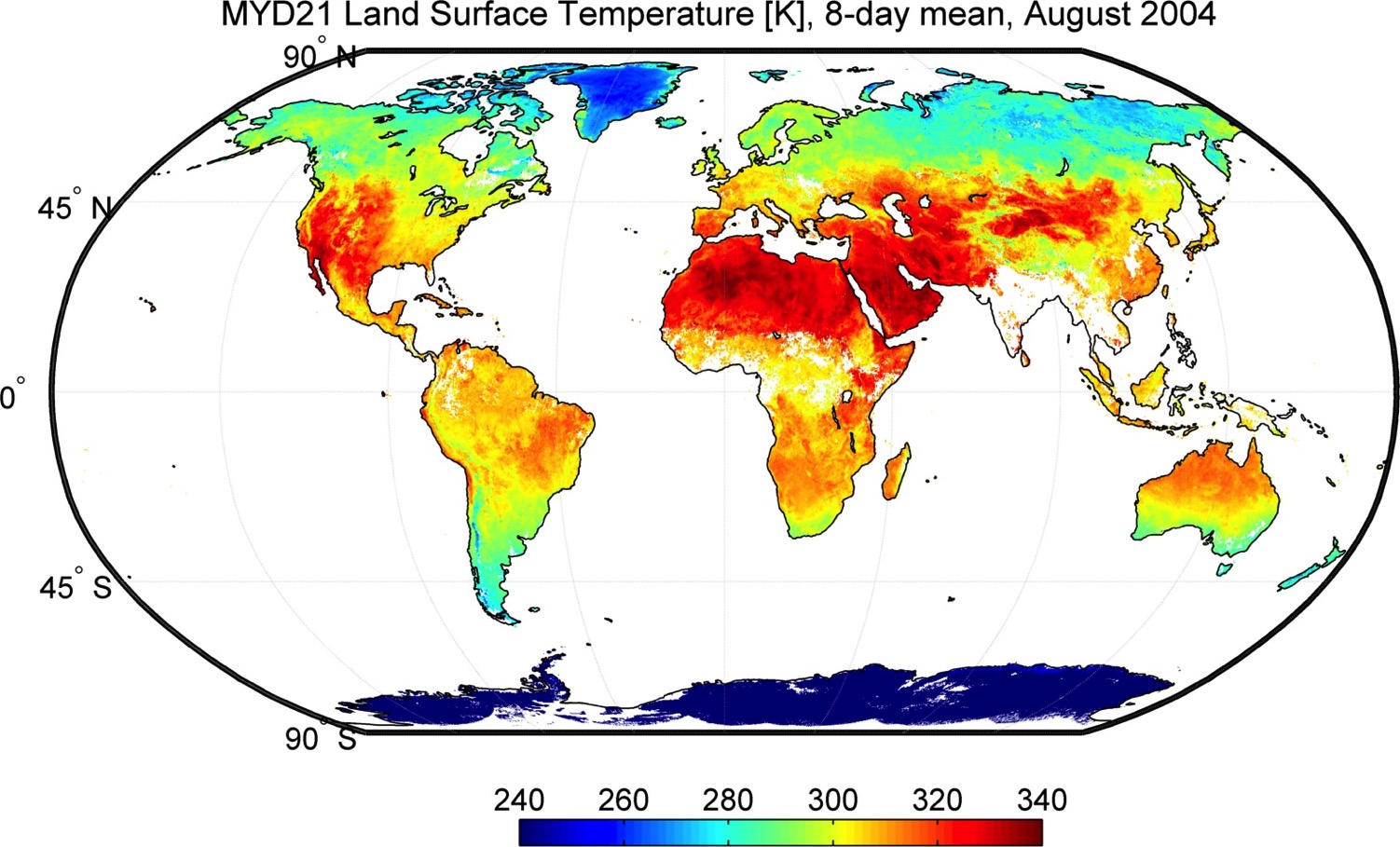 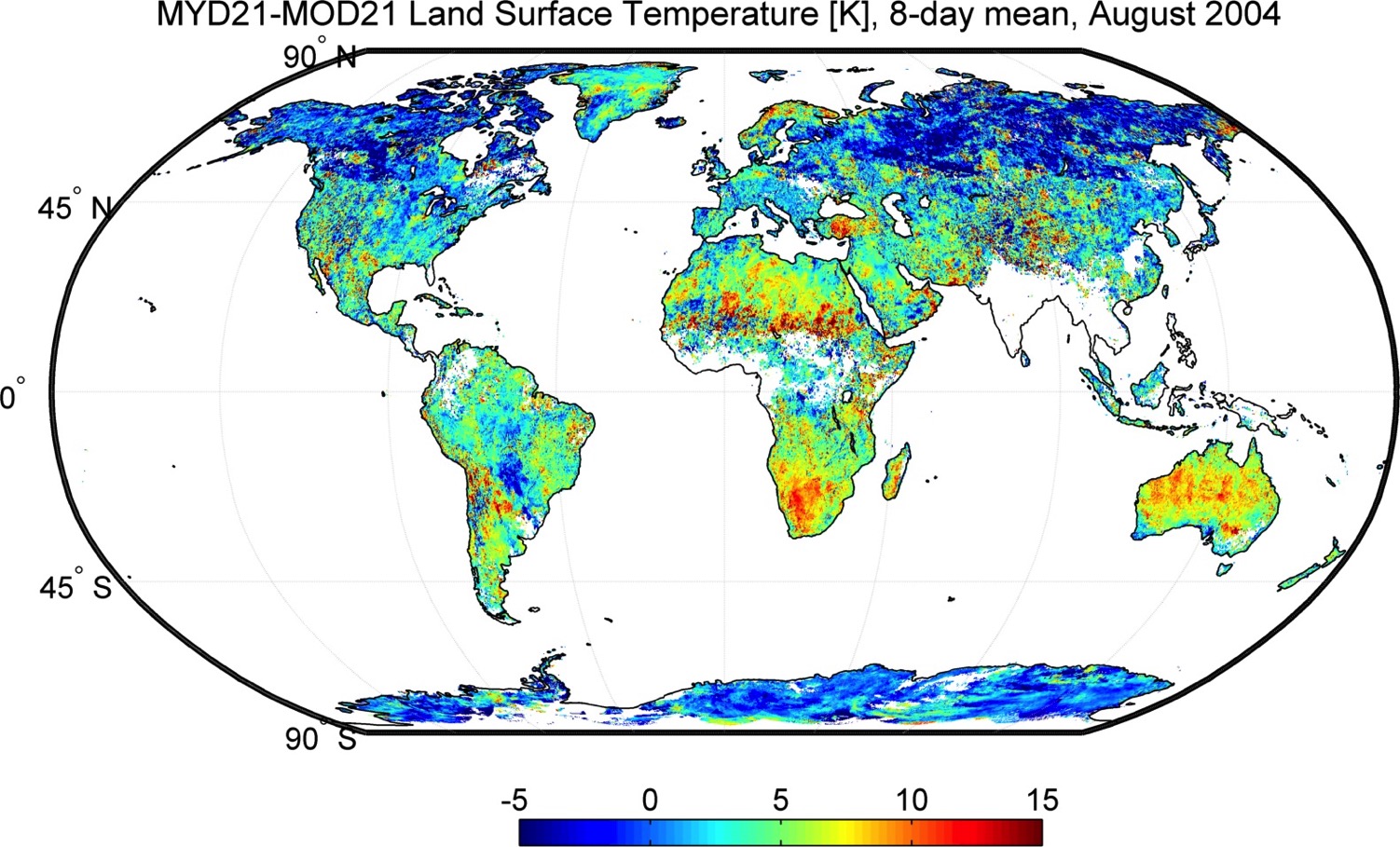 MOD21 Band 29 Emissivity – 1km
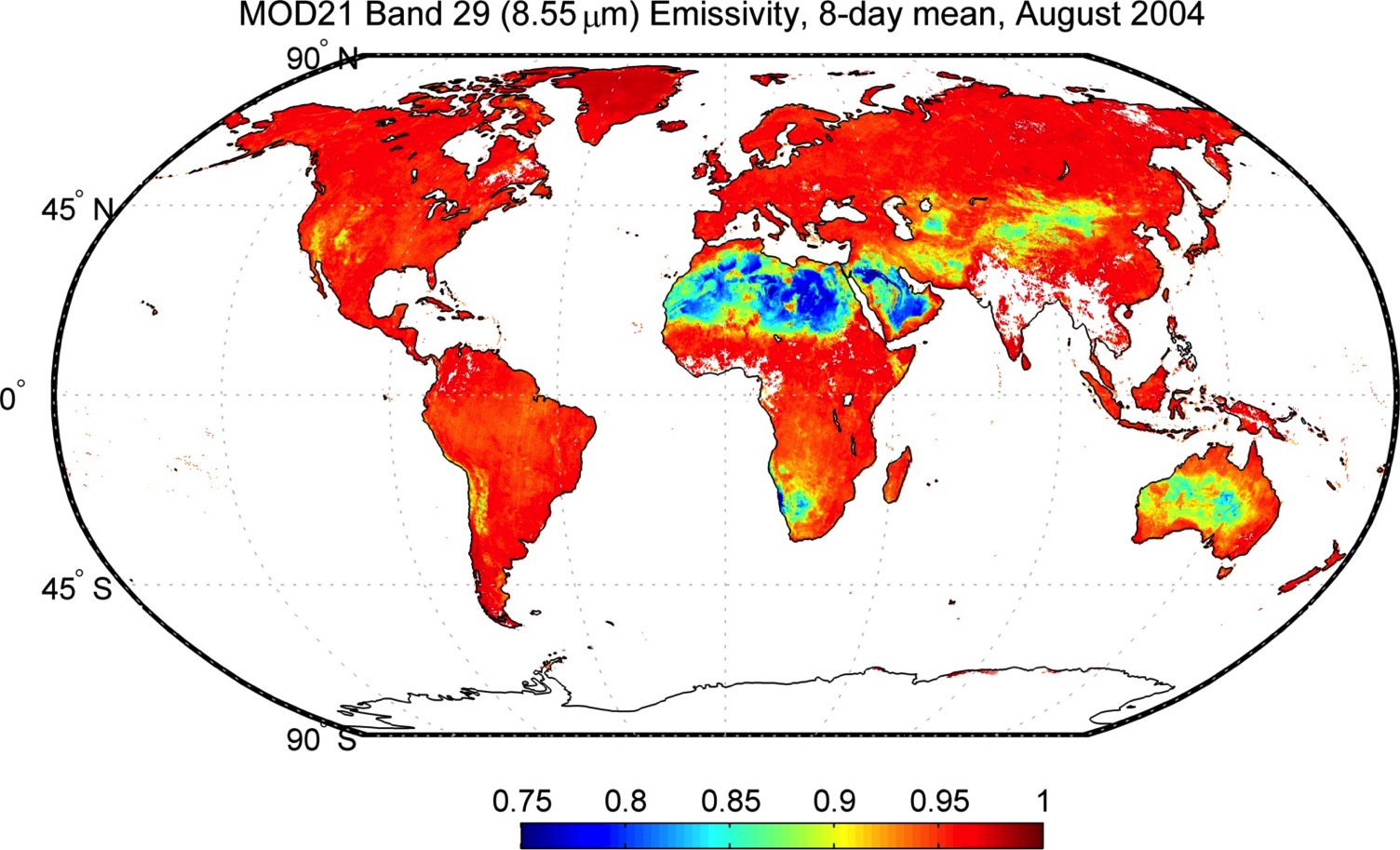 Generated using prototype MOD21 algorithm at MODAPS
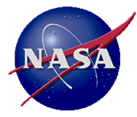 New thermal-based techniques for land cover change detection in climate sensitive zonesHulley et al. 2014
MOD21 Band 29 (8.55 µm) Emissivity, Jornada Experimental Range
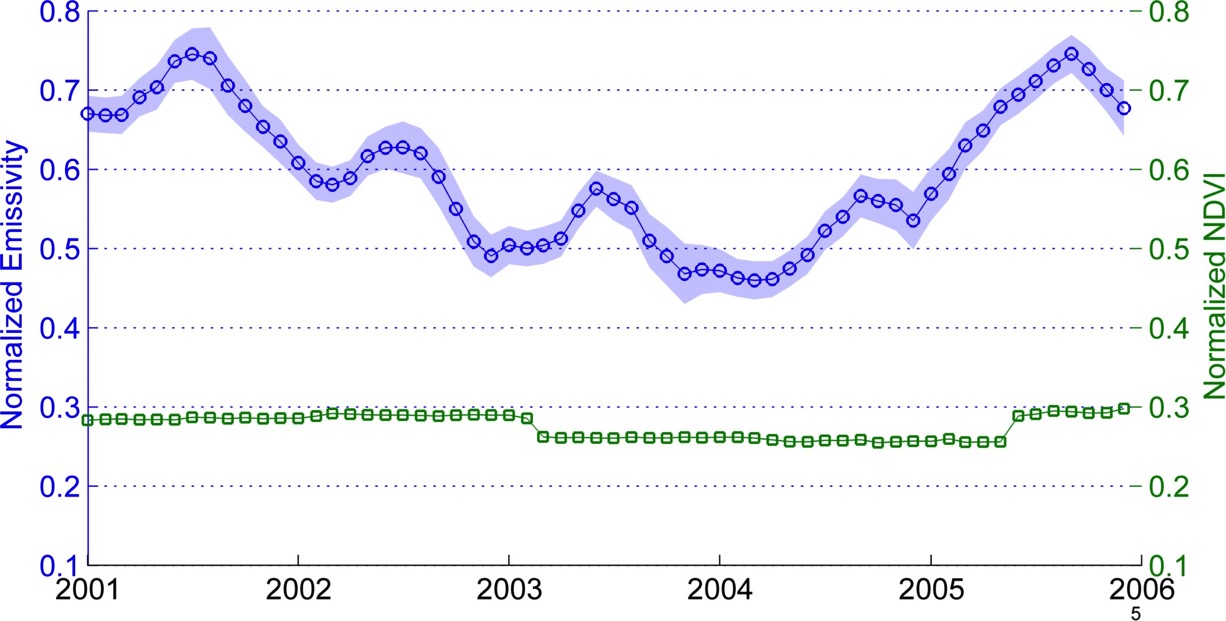 Overgrazing
Recovery
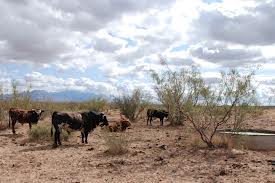 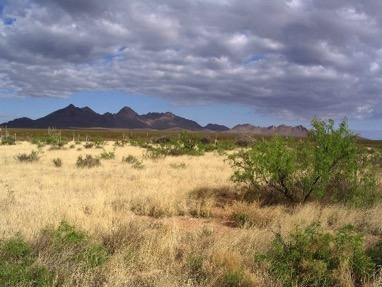 MOD21 Band 32 (12 µm) Emissivity, Greenland, August 2004
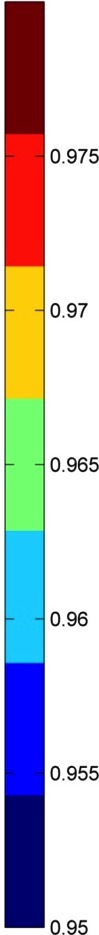 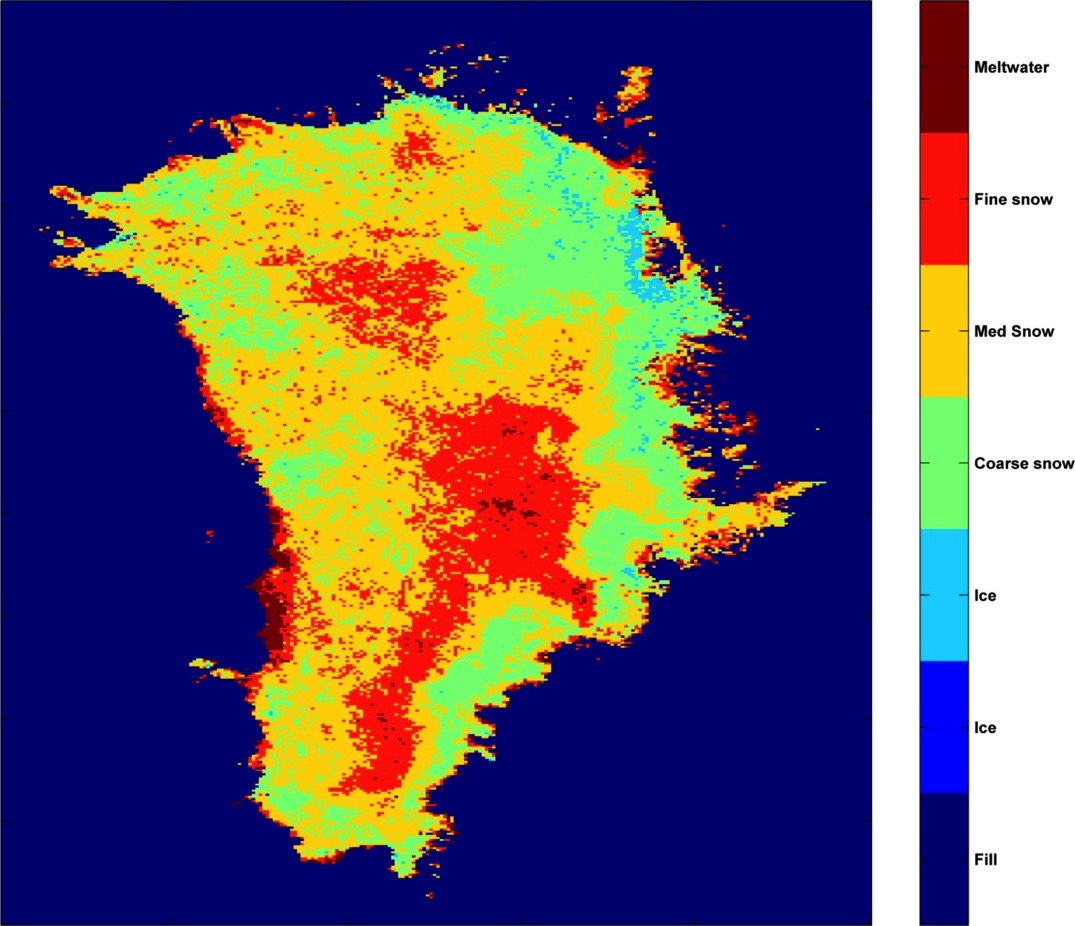 Extreme 
Melt Zones
Incipient
Melt Zones
Outline
Algorithm and product updates
Validation
Product unification
Continuity
LST&E Validation Sites (Stage 1)
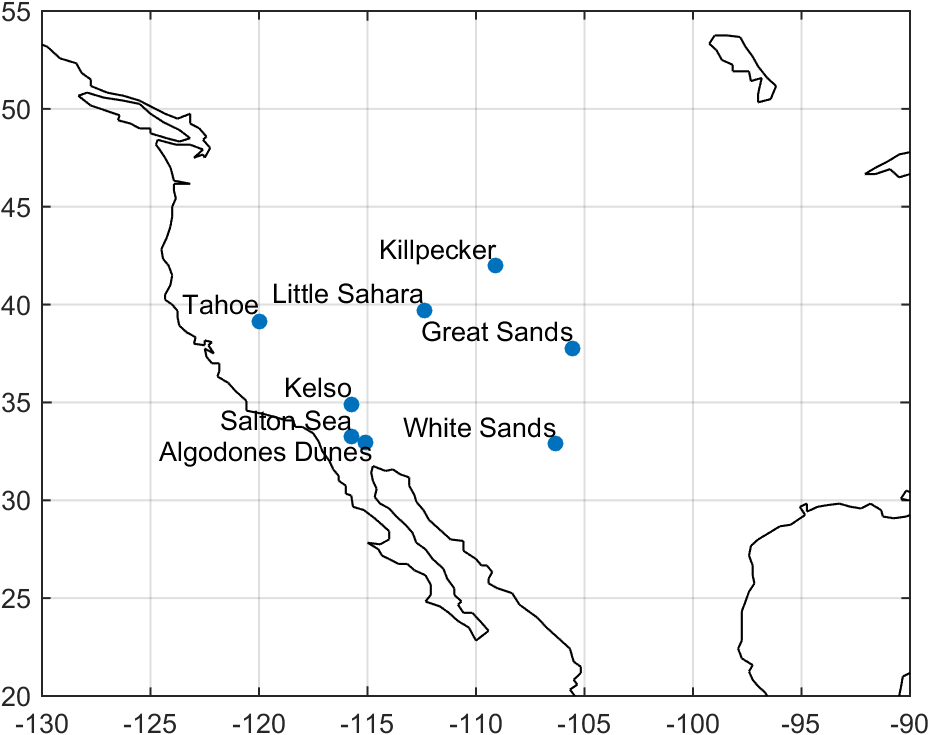 Redwood
Texas Grassland
Temperature-based and Radiance-based validation methods
(Wan et al. 2008, Guillevic et al. 2012, Schneider et al. 2013, Hulley et al. 2012, Hook et al. 2007)
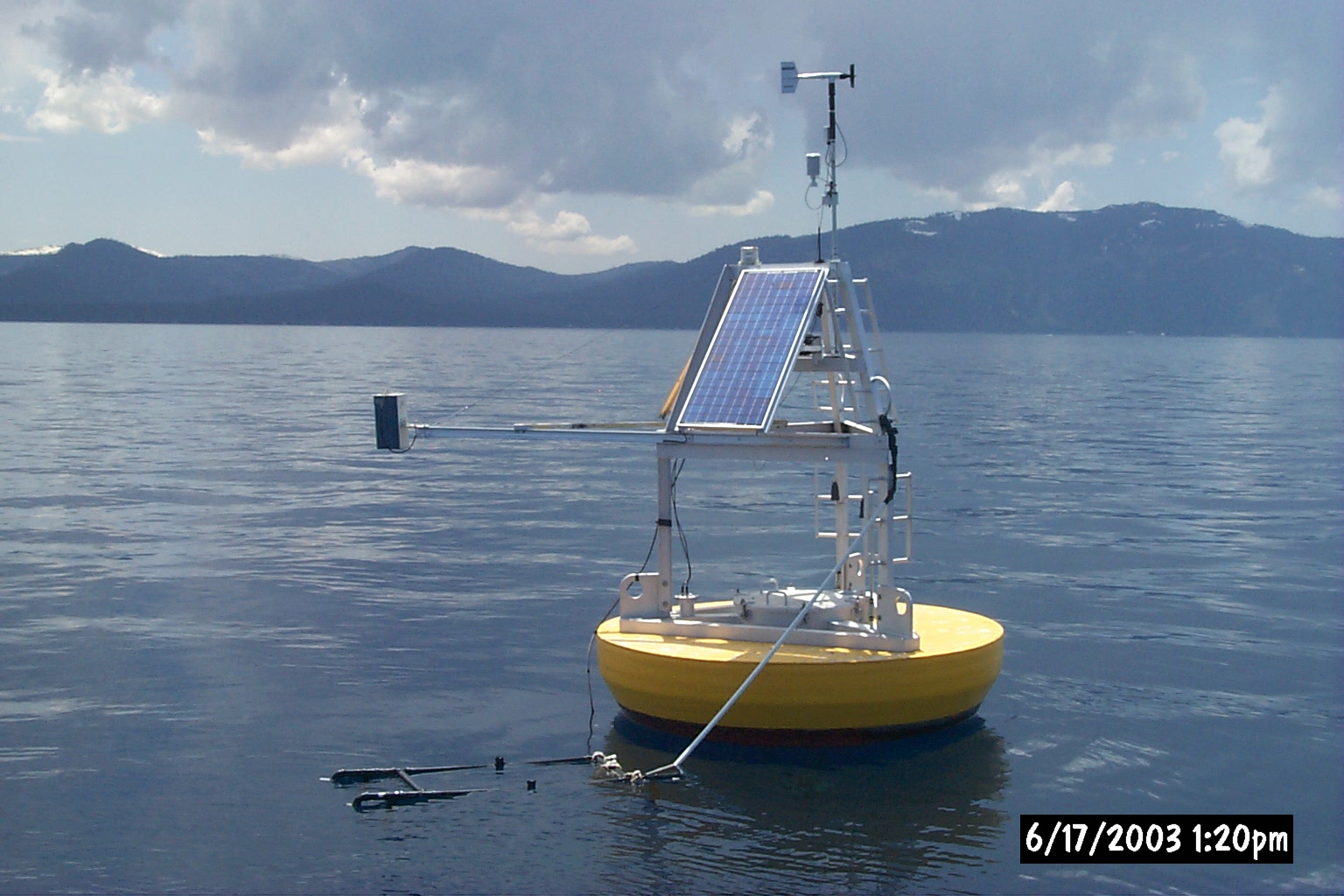 Lake Tahoe, CA (2003-2005)
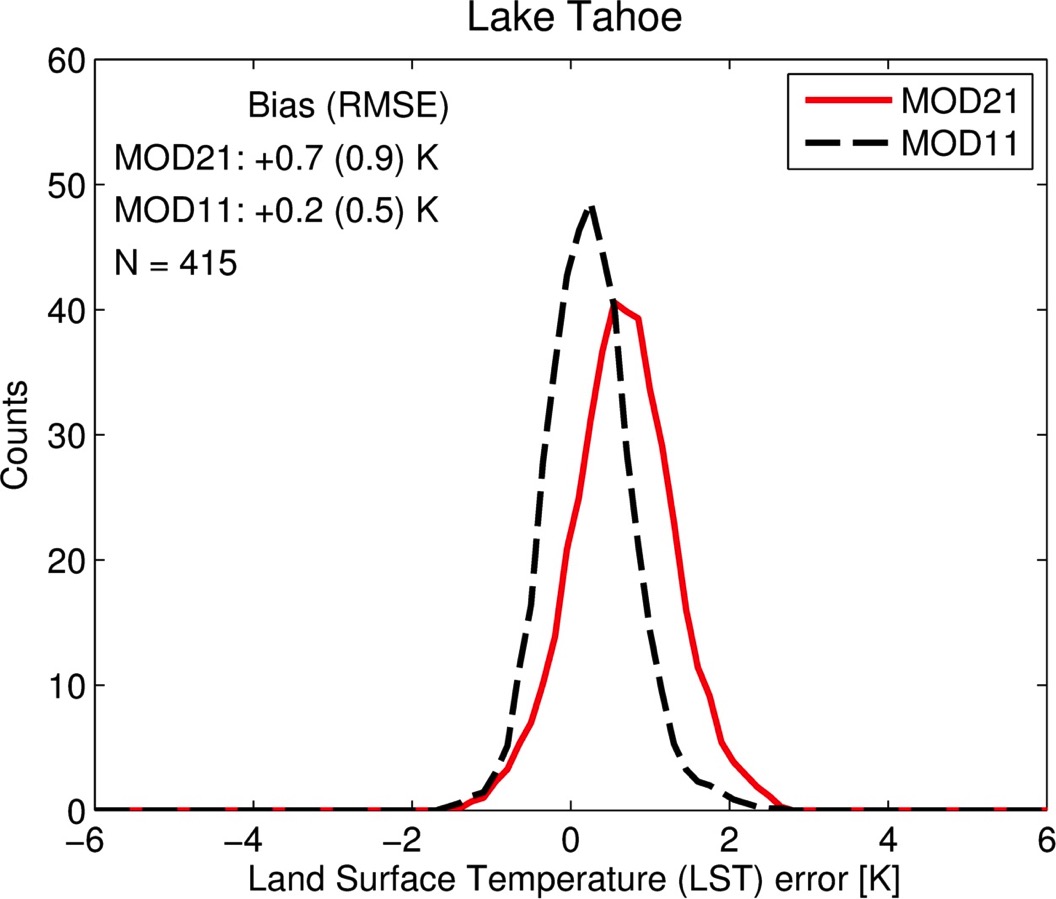 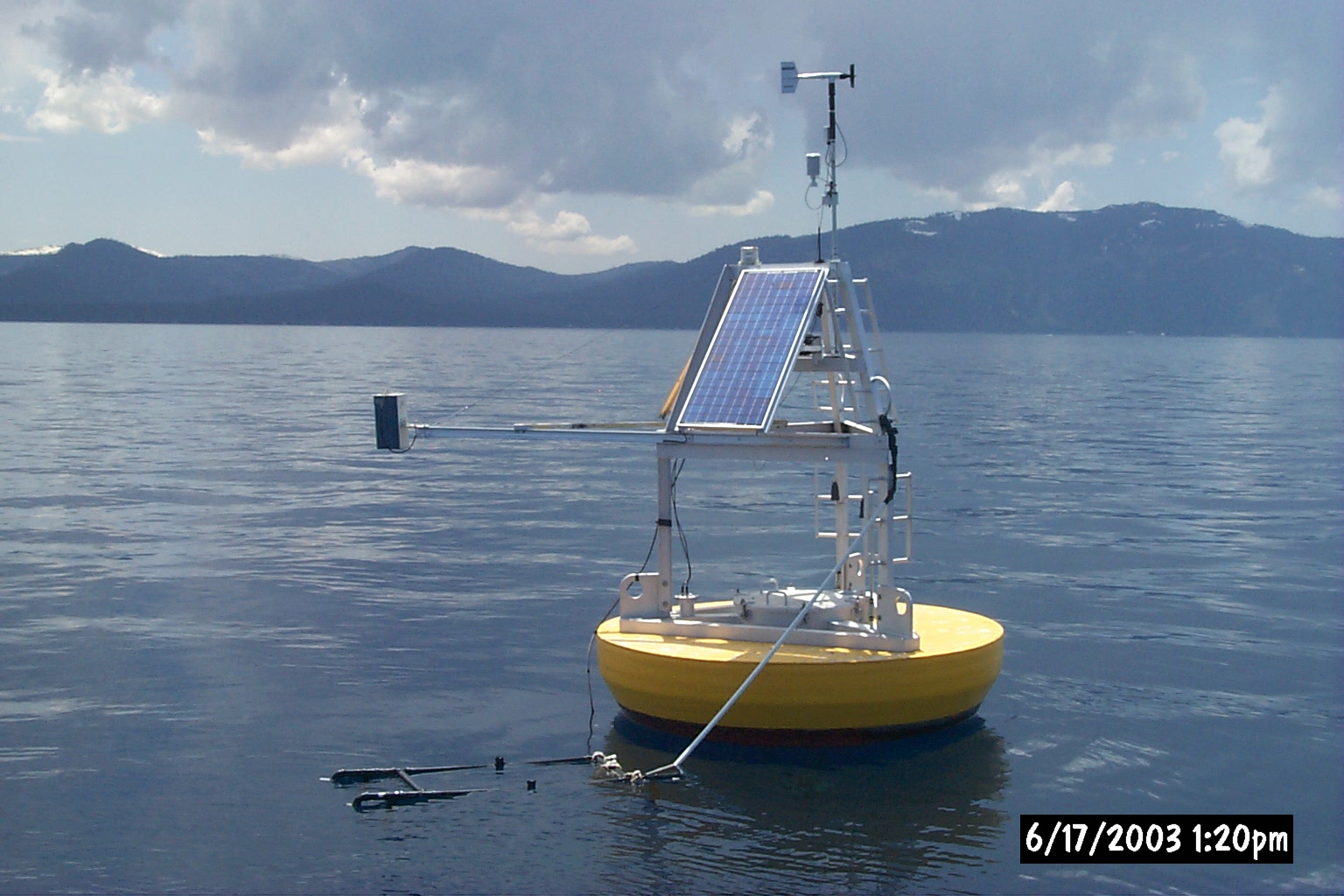 Lake Tahoe, CA (2003-2005)
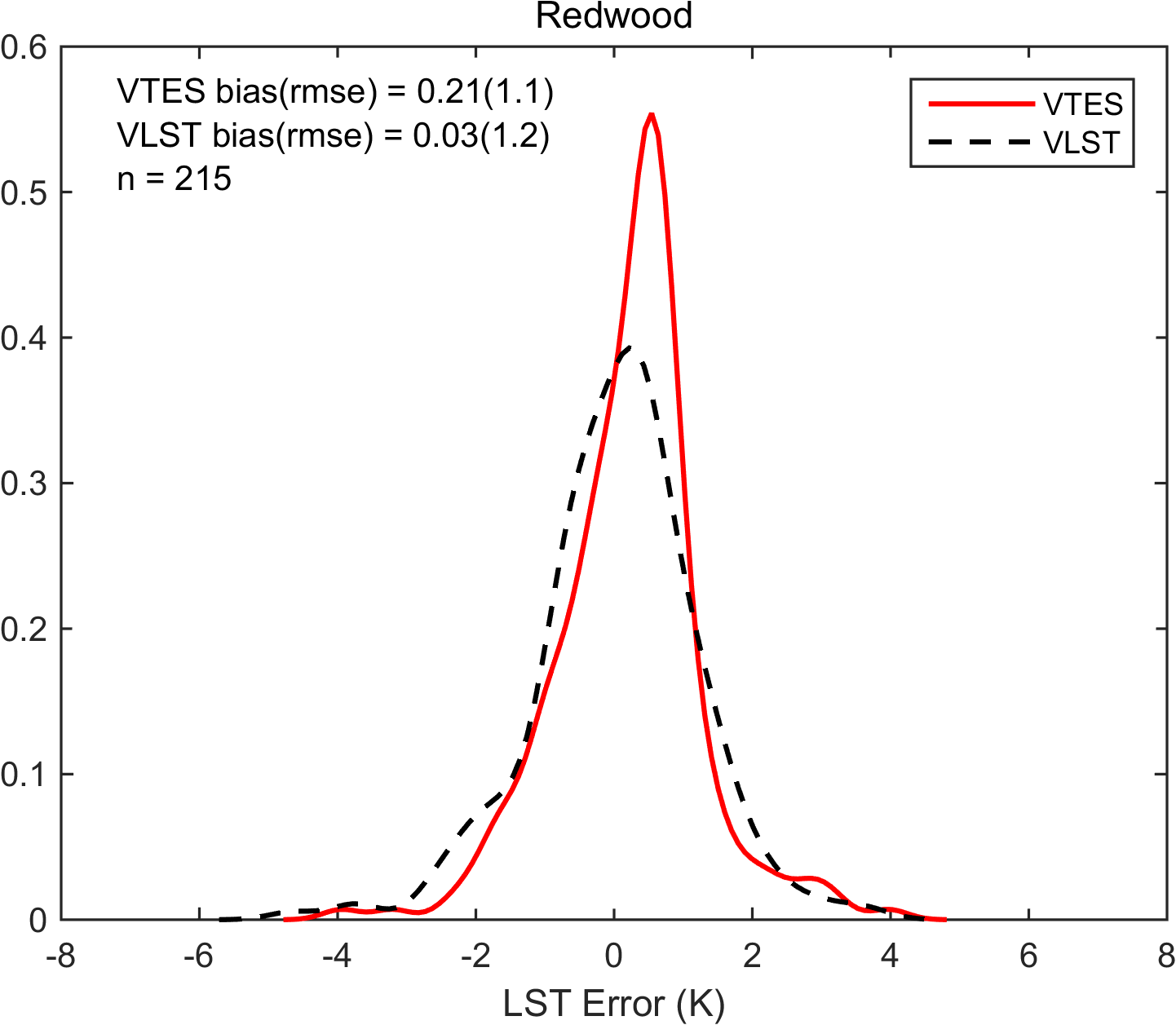 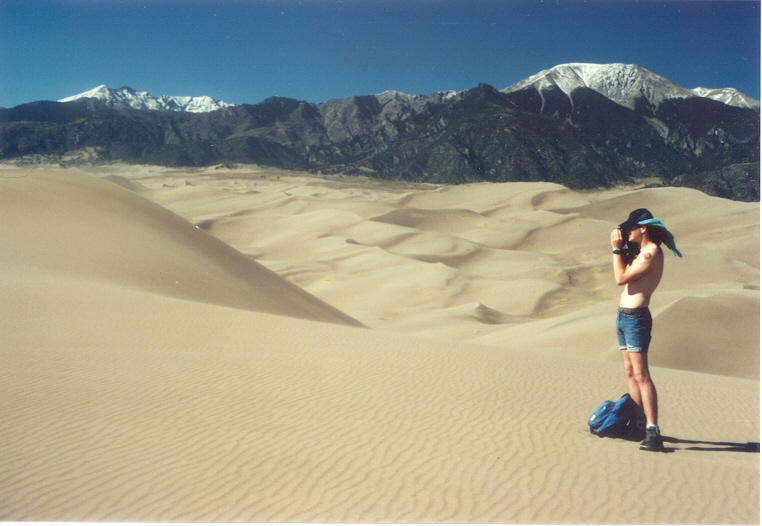 Great Sands, CO (2003-2005)
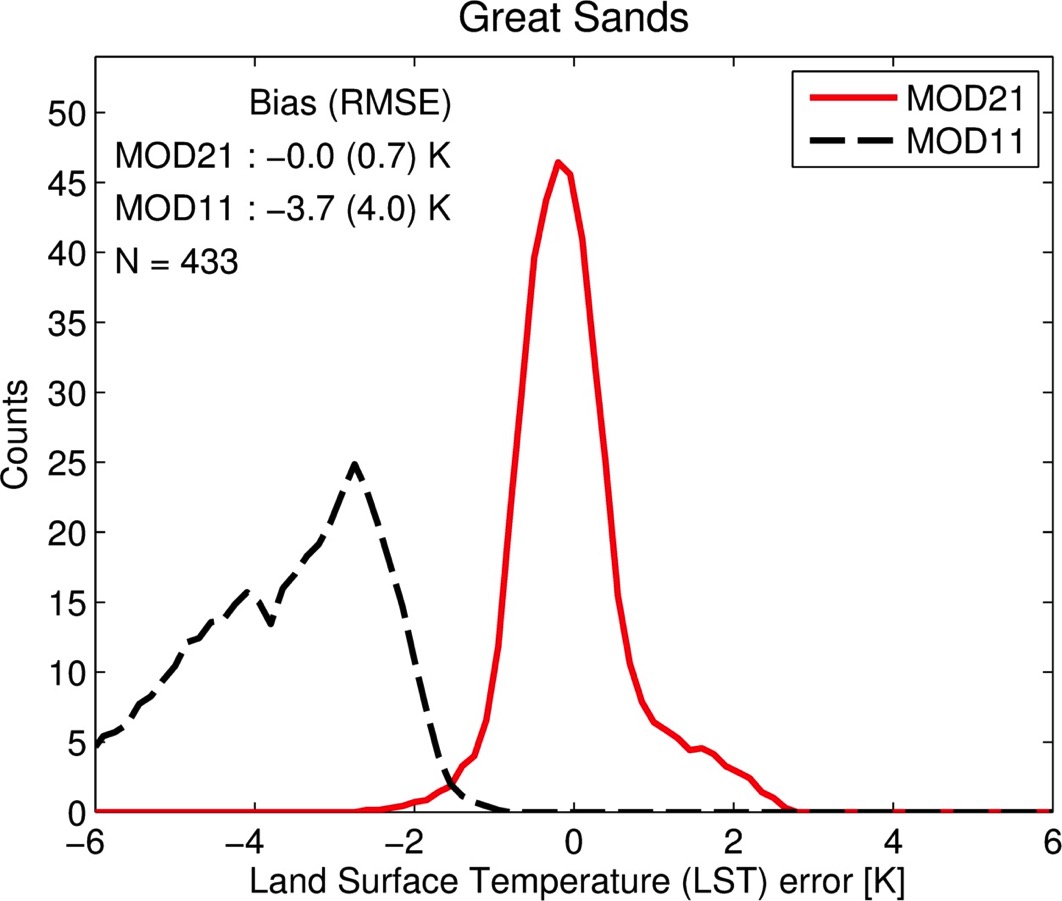 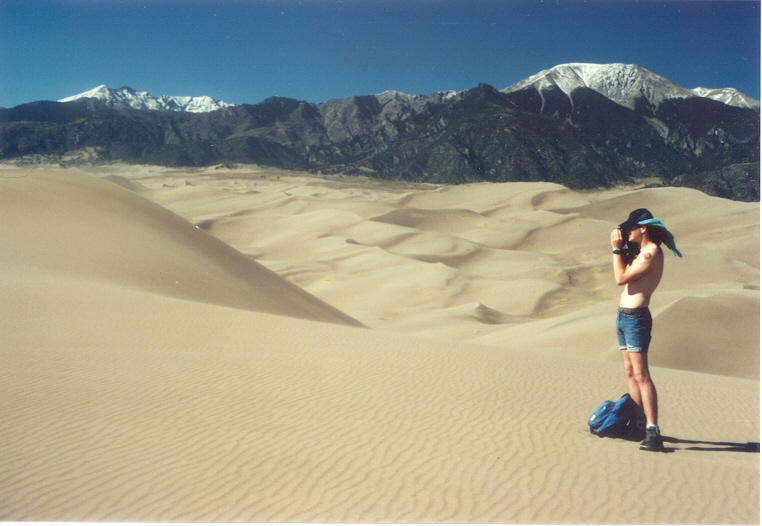 Great Sands, CO (2003-2005)
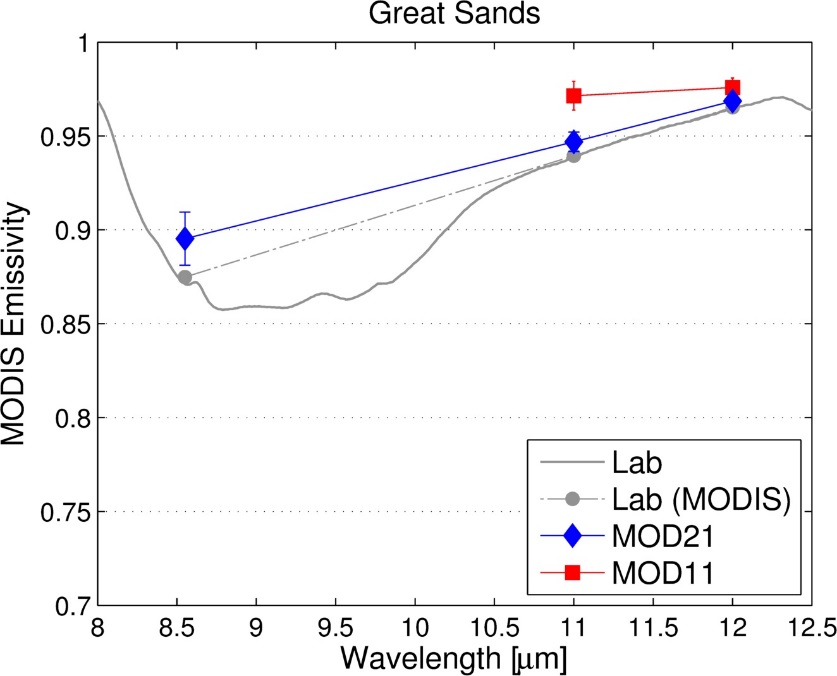 Quartz, magnetite, olivine
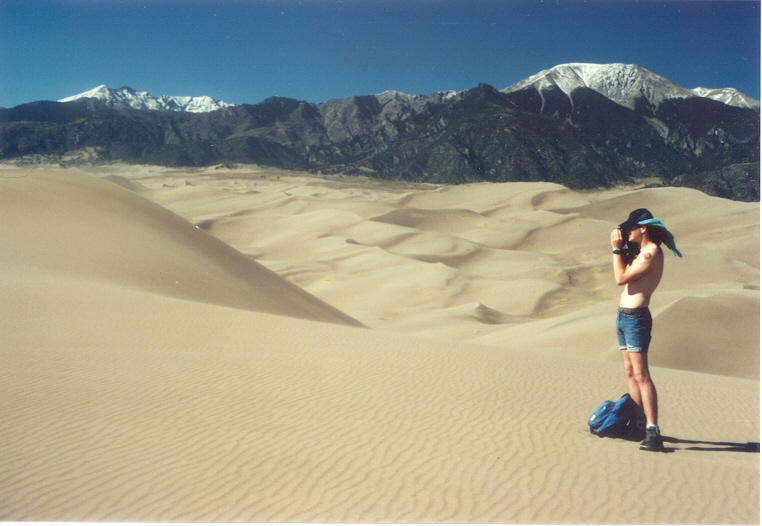 Great Sands, CO (2003-2005)
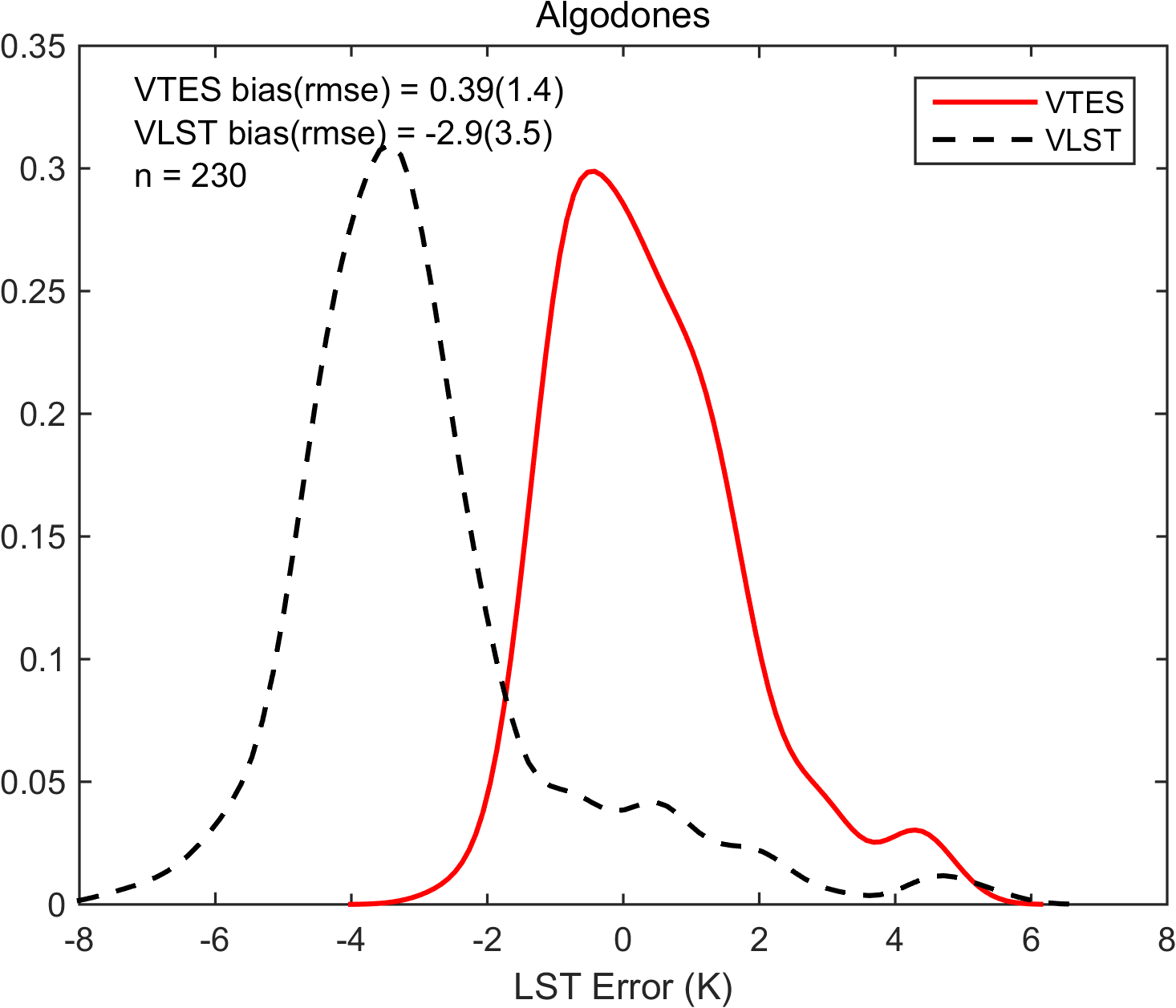 MODIS LST Validation Summary
MOD11 larger uncertainty over bare regions
(3-5 K)
MOD11 more stable over graybodies (higher precision)
Outline
Algorithm and product updates
Validation
Product unification (MOD11+MOD21)
Continuity
LST Uncertainty Model
Hulley et al. 2012
ai      = Regression coefficients dependent on surface type (gray, bare, transition)
SVA  = Sensor view angle
TCW = Total column water estimate (cm), e.g. from MOD07, NCEP
Combined LST is weighted mean:
TCW
Tahoe, CA
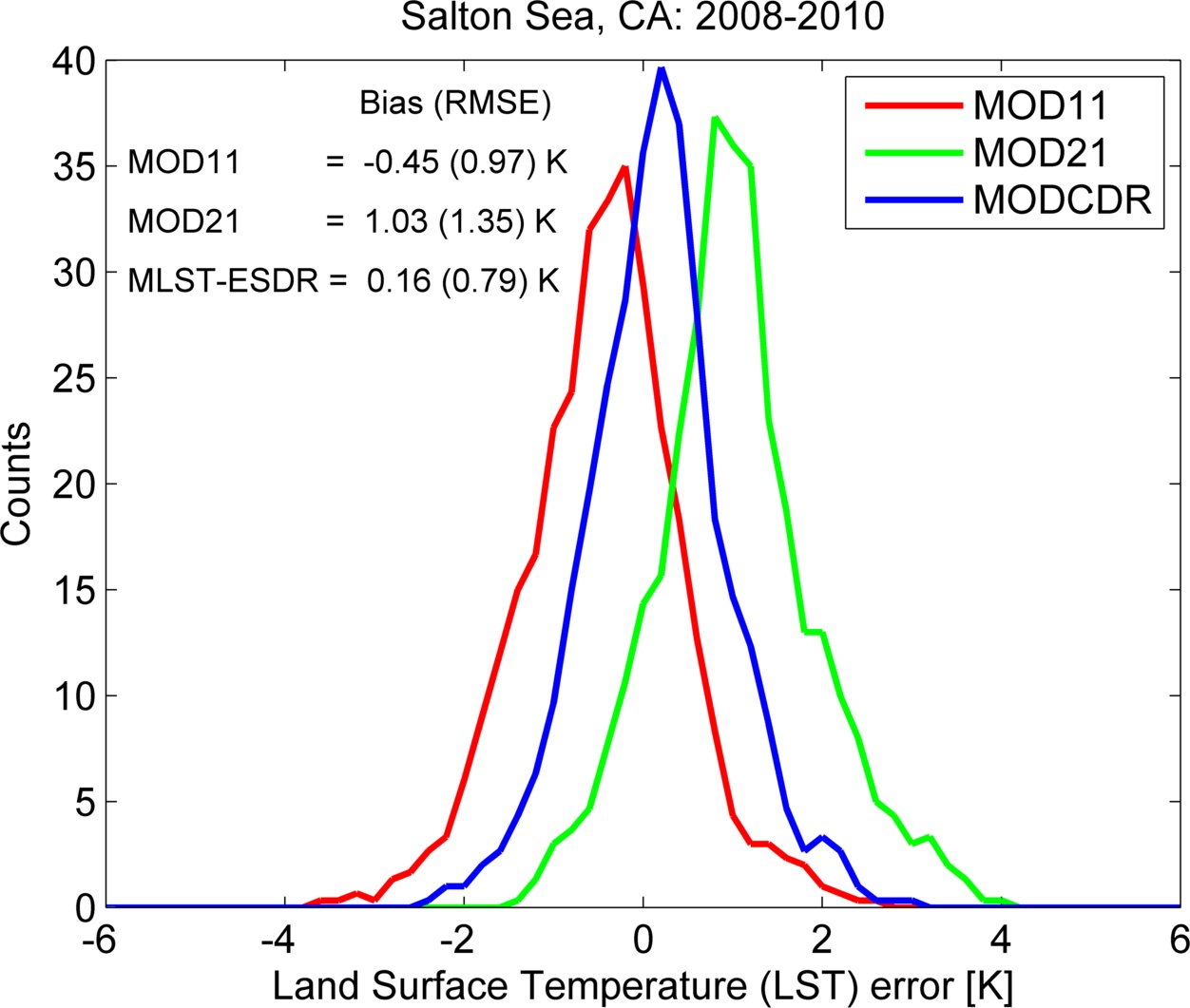 MODx
MODx
Great Sands, CO
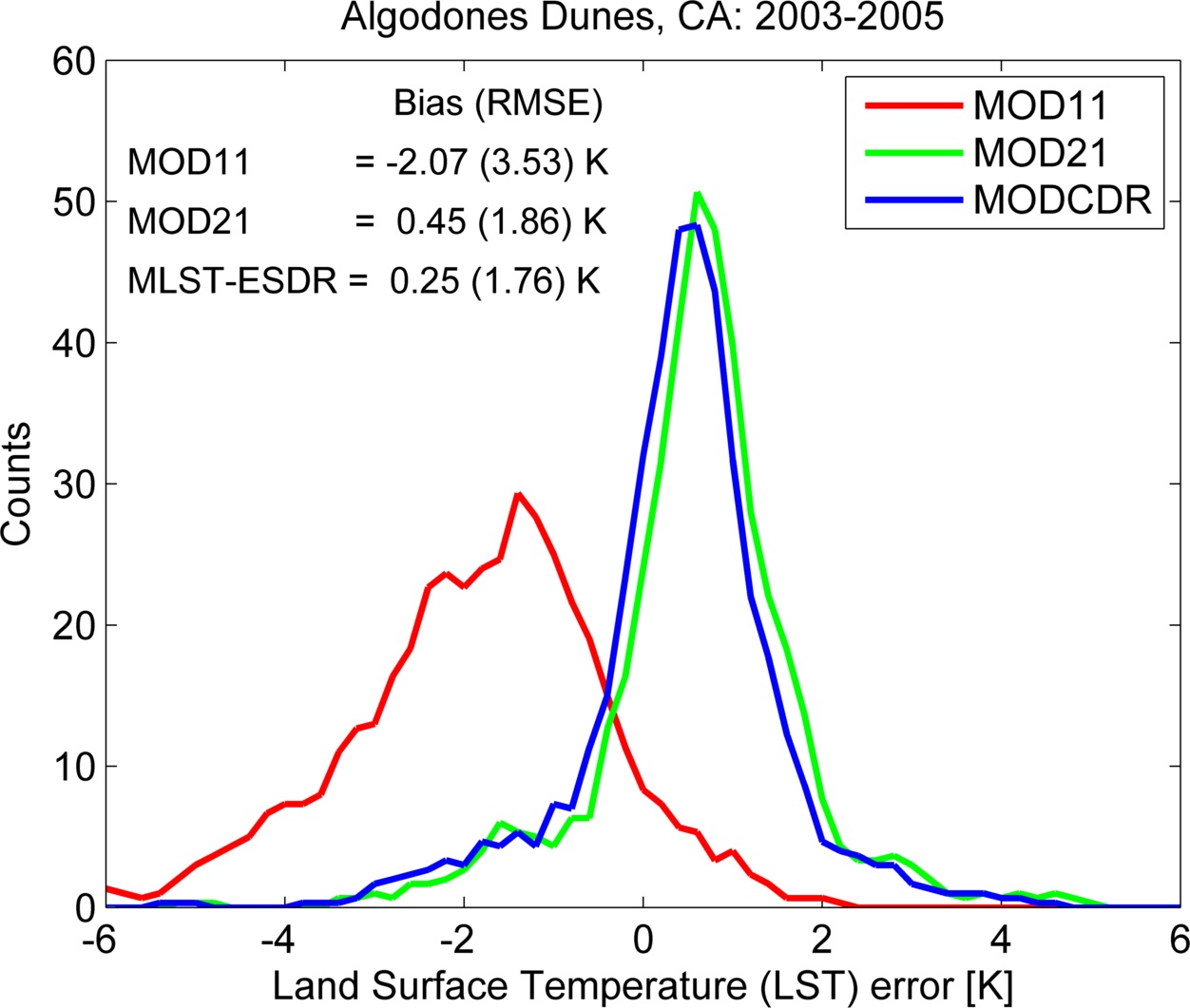 MODx
MODx
Outline
Algorithm and product updates
Validation
Product unification
Continuity
VLST – MOD11 C5 LST (08-11-2012, SNO) 
Split-Window products
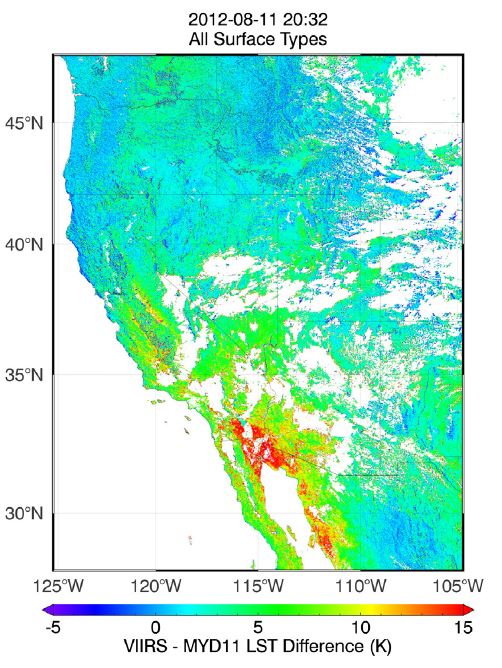 Criteria:
Time: <10 min
Angular separation: <2
View angles < 10º
5-10 K
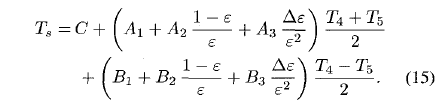 MOD11
VLST
(IDPS)
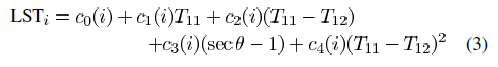 Guillevic et al. 2014
>15 K
VIIRS – MODIS LST Difference
54 Granules
 Jan, Feb, Aug, Sep
 CONUS
 2012
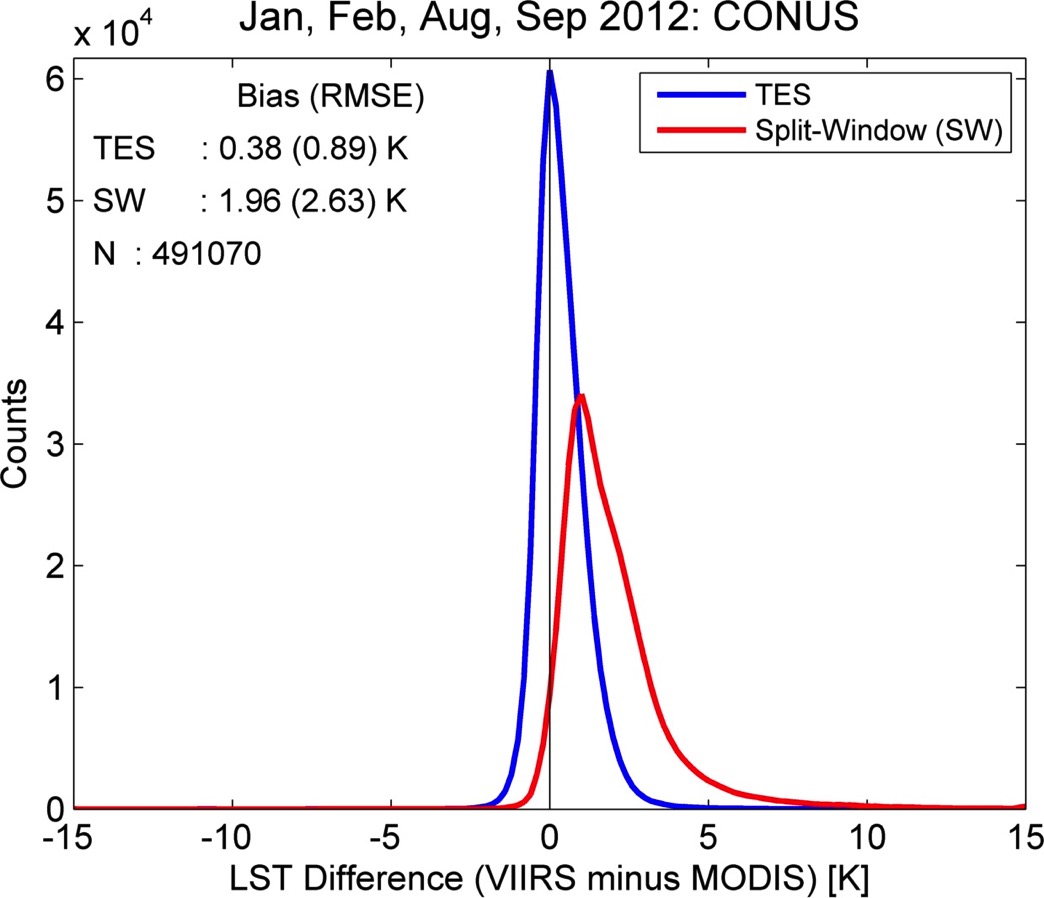 MOD21/VNP21
MOD11/VLST
[Speaker Notes: Then looked at seasonal differences]
Split-Window Products (MOD11, VLST/IDPS)
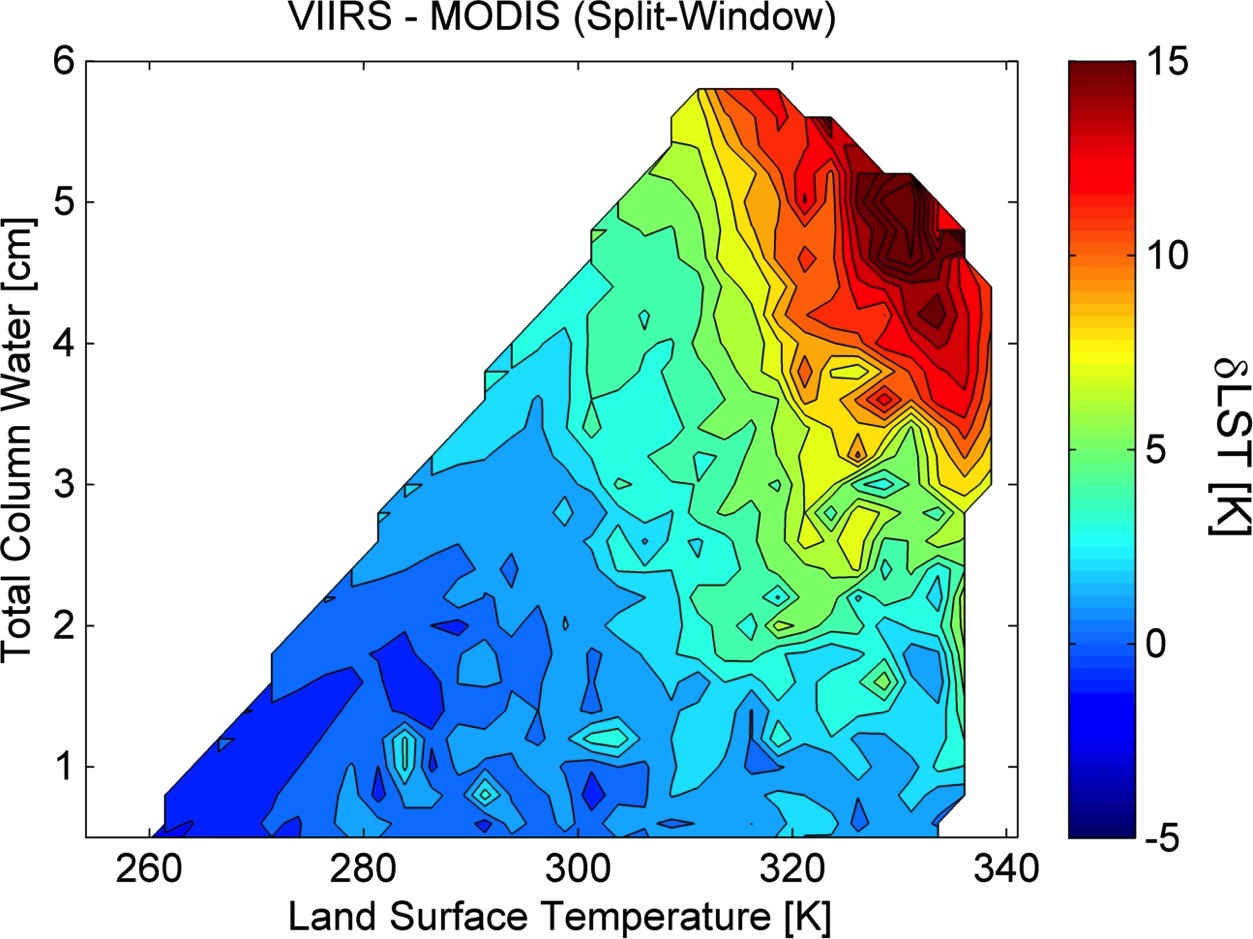 K
54 Granules
 Jan, Feb, Aug, Sep
 CONUS
 2012
[Speaker Notes: Regression coefficients computed using different range of atmospheric conditions.]
JPL TES Products (MOD21 and VNP21)
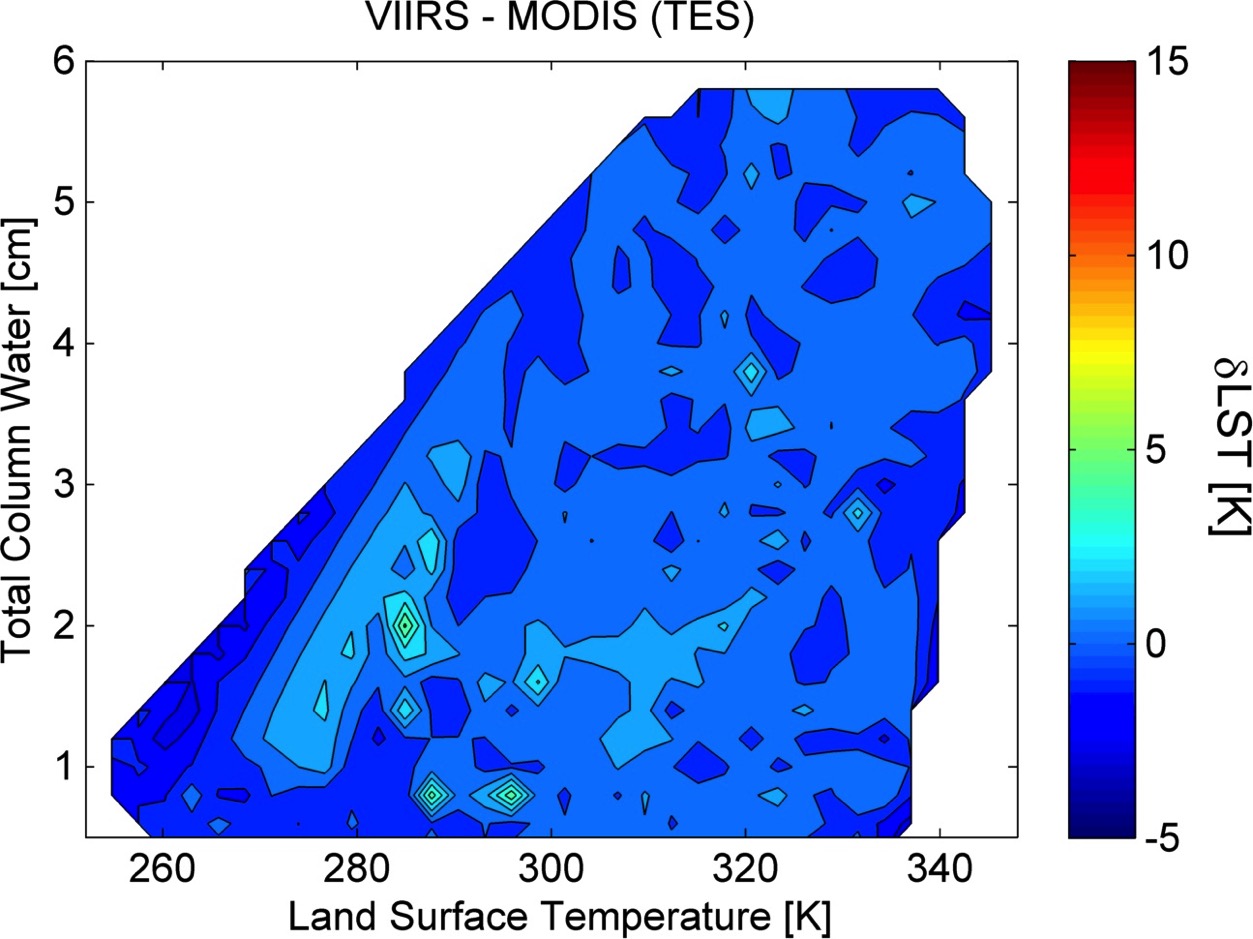 54 Granules
 Jan, Feb, Aug, Sep
 CONUS
 2012
T = 1 K
[Speaker Notes: To be expected if using the same algorithm with well calibrated data – ensure continuity in the LST data record
Gives confidence that with the TES suite of products we will have a continuous data record]
Summary
MXD21 and VNP21 algorithms implemented at MODAPS and Land-SIPS (mature)
Baselining and testing almost complete for MXD21
Baselining in progress for VNP21
MXD21/VNP21 uncertainties at ~1 K level for LST and ~1% for emissivity
MXD21/VNP21 continuity demonstrated at the ~0.5 K level (Climate enabling)
Future endeavor is to merge MXD21/MXD11 reduce uncertainty and overall number of LST products
MODIS-TES (MOD21) Land Surface Temperature (K)
10 October 2015
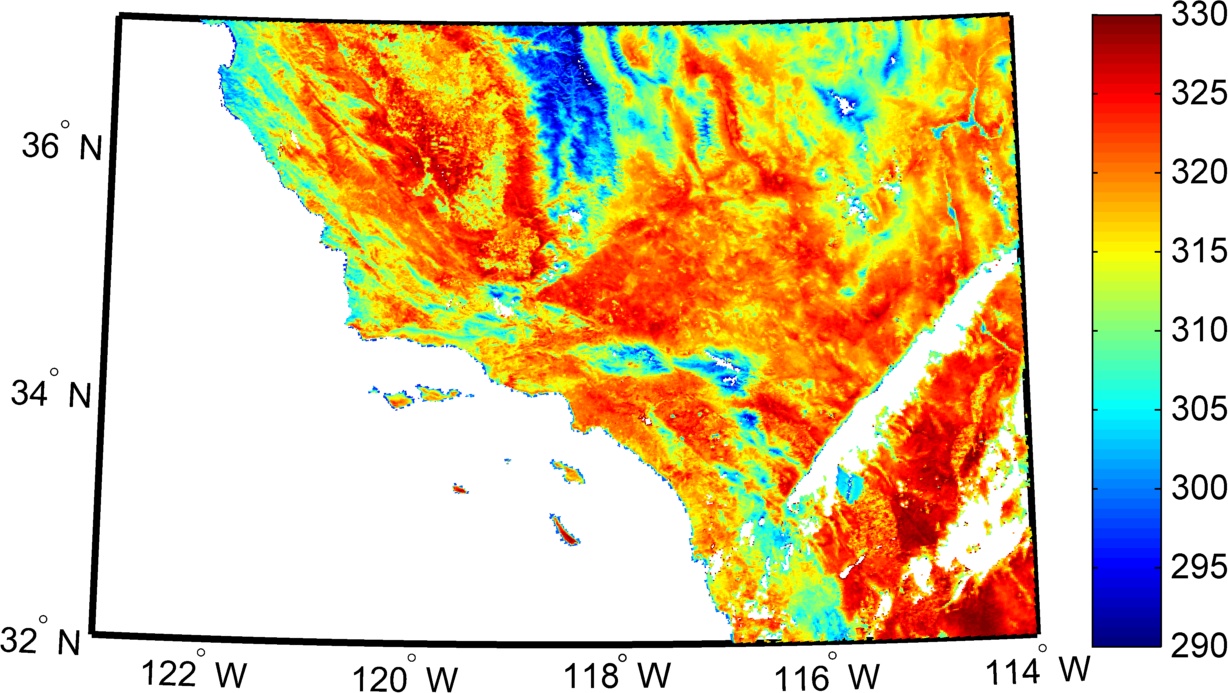 Los Angeles Heatwave 
9-11 October, 2015
320-330 K (~55 C, 130 F)
[Speaker Notes: Capture exteme events. Demonstrate anomalies between MODIS/VIIRS are consistent]
VIIRS-TES Land Surface Temperature (K)
10 October 2015
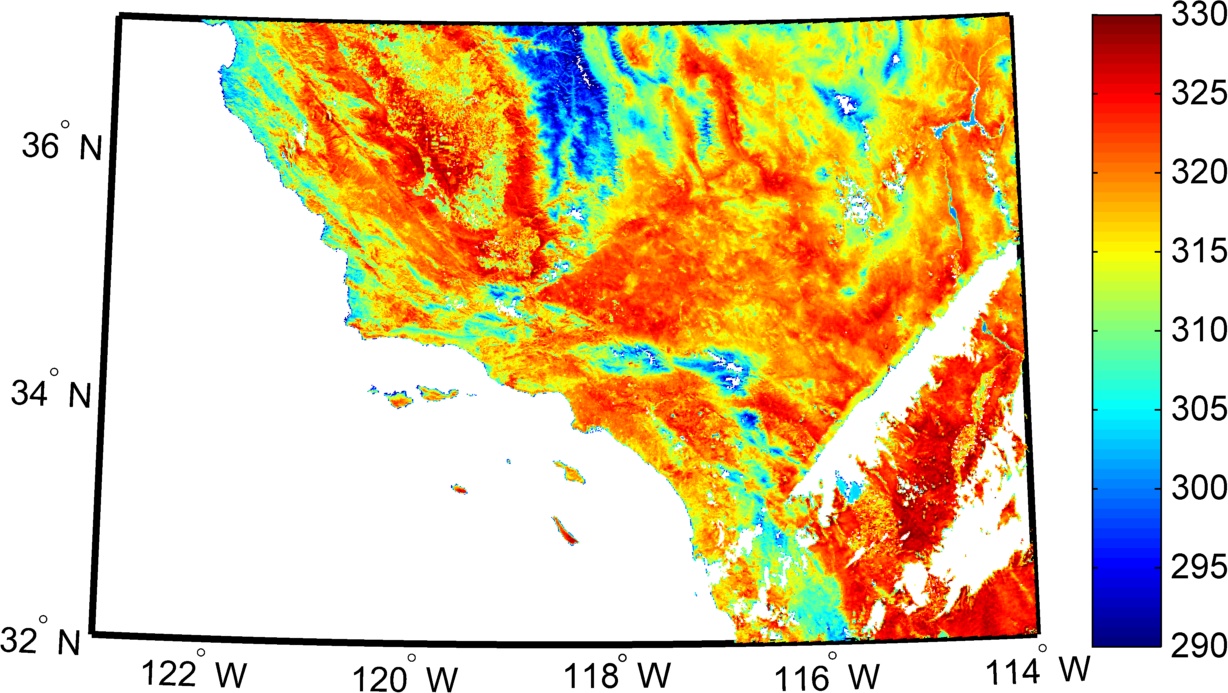 VIIRS-TES LST Anomaly 
(2000-2014 October baseline)
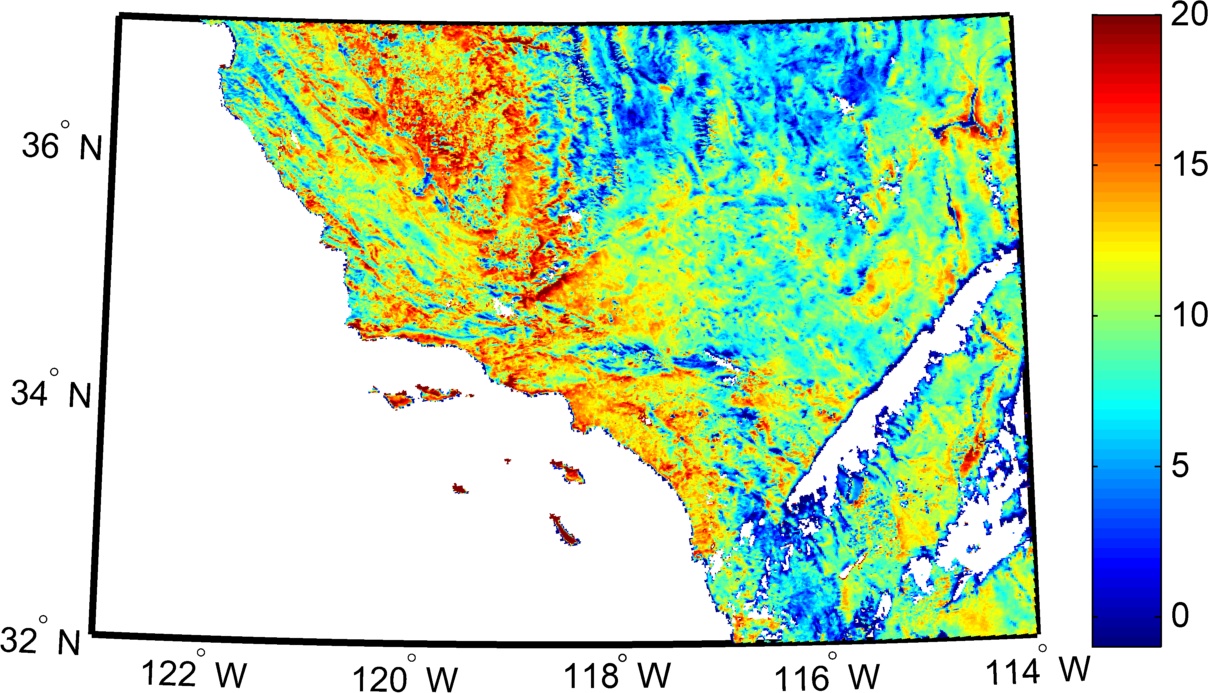 Los Angeles Heatwave 
9-11 October, 2015
20 degrees above normal!!
MODIS-TES LST Anomaly 
(2000-2014 October baseline)
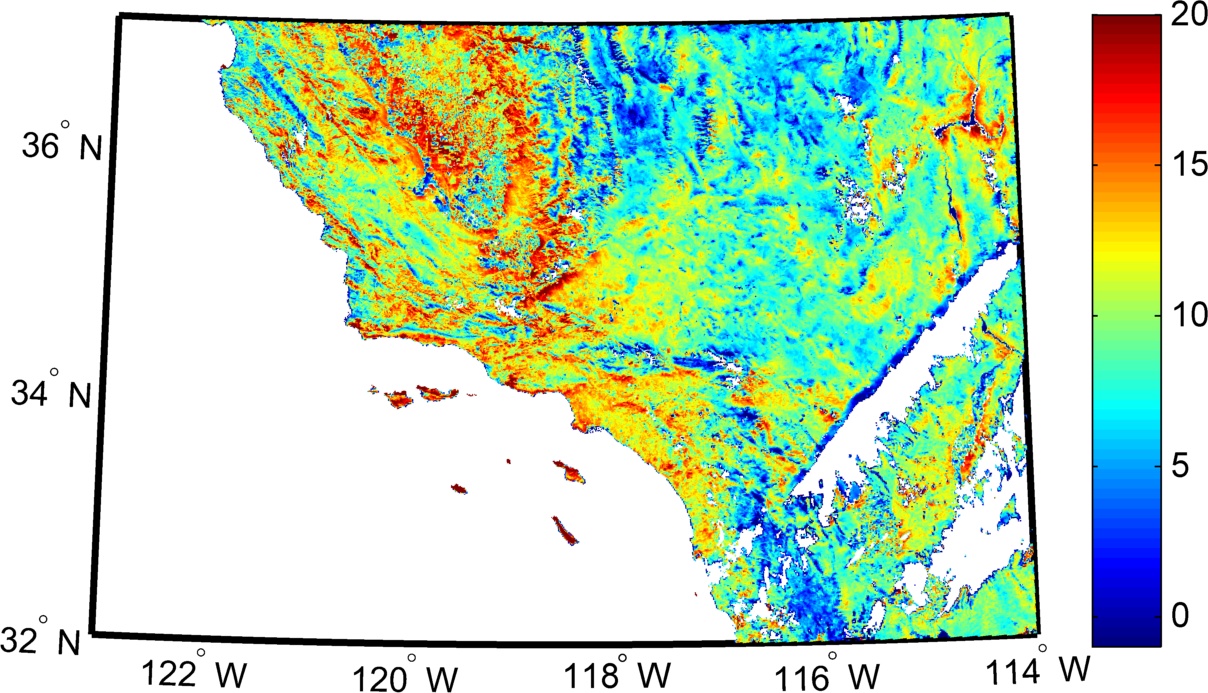 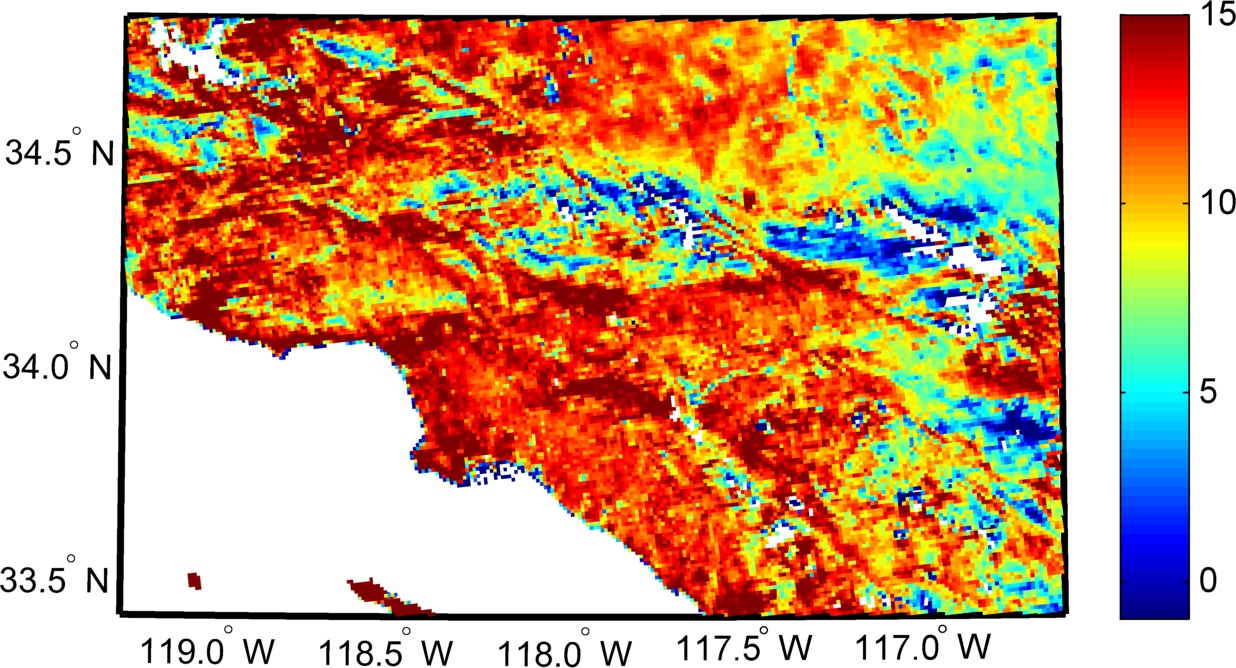 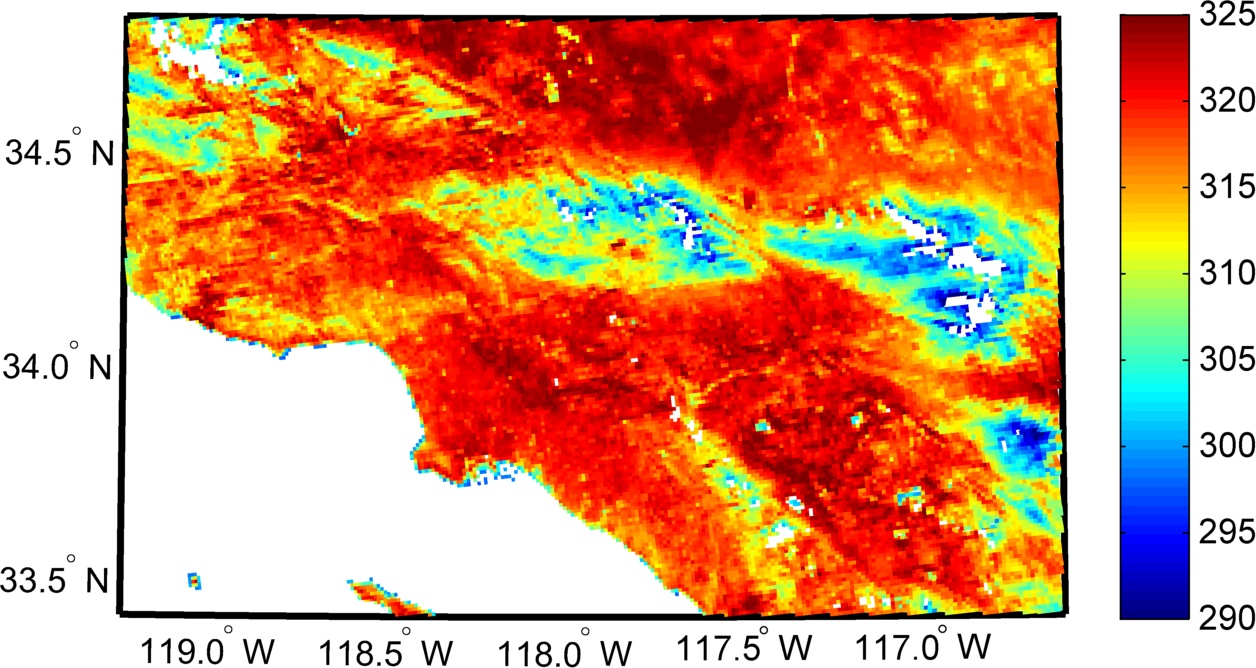 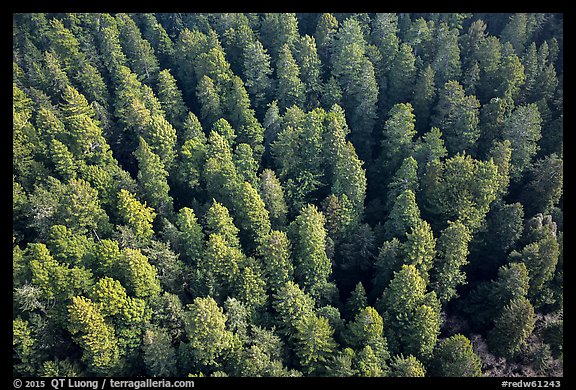 Redwood Forest, CA (2003-2005)
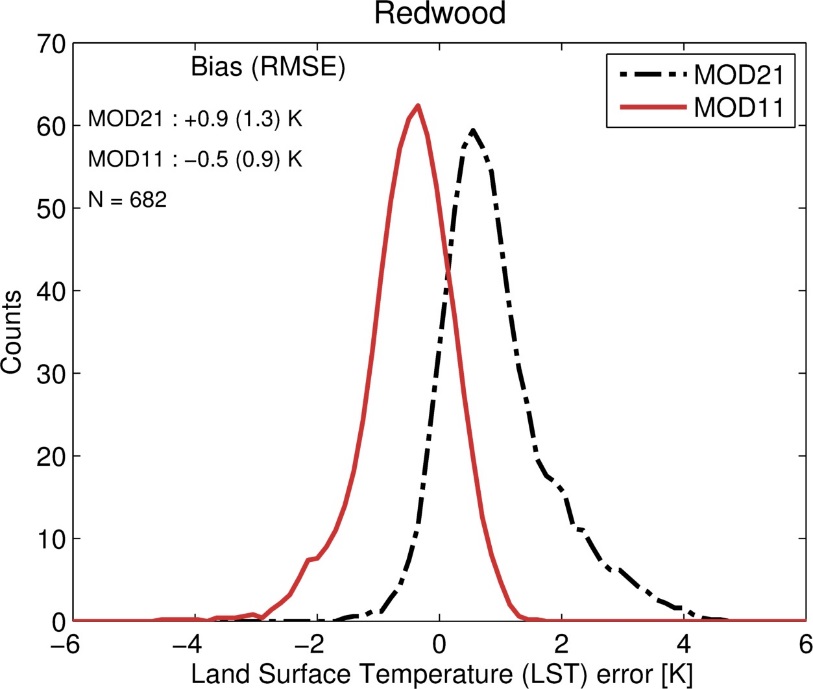 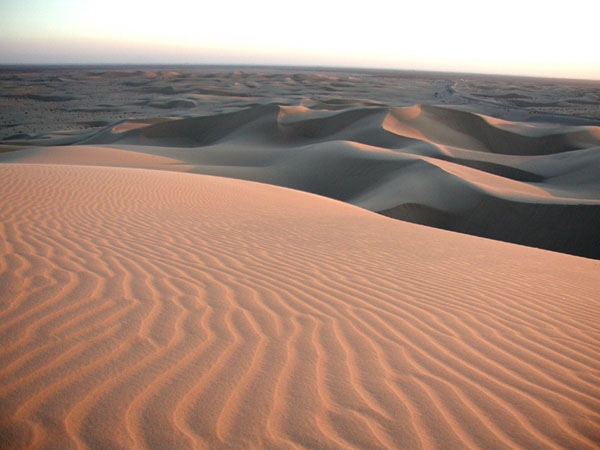 Algodones Dunes, CA (2003-2005)
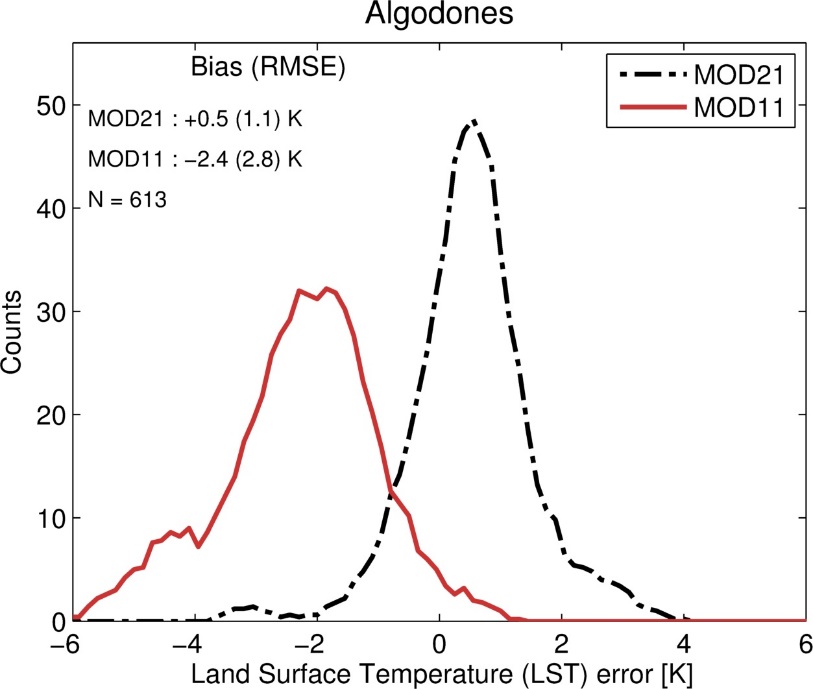 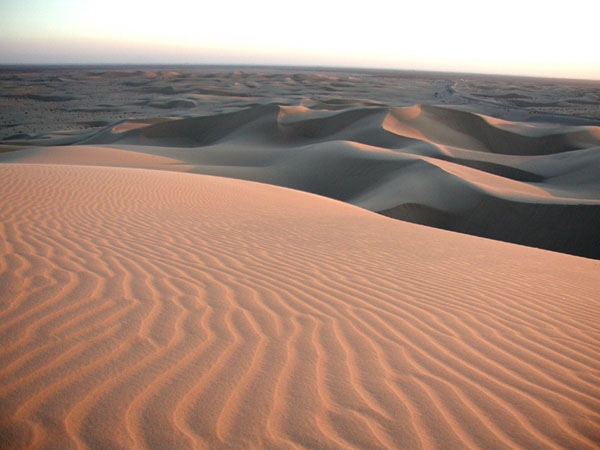 Algodones Dunes, CA (2003-2005)
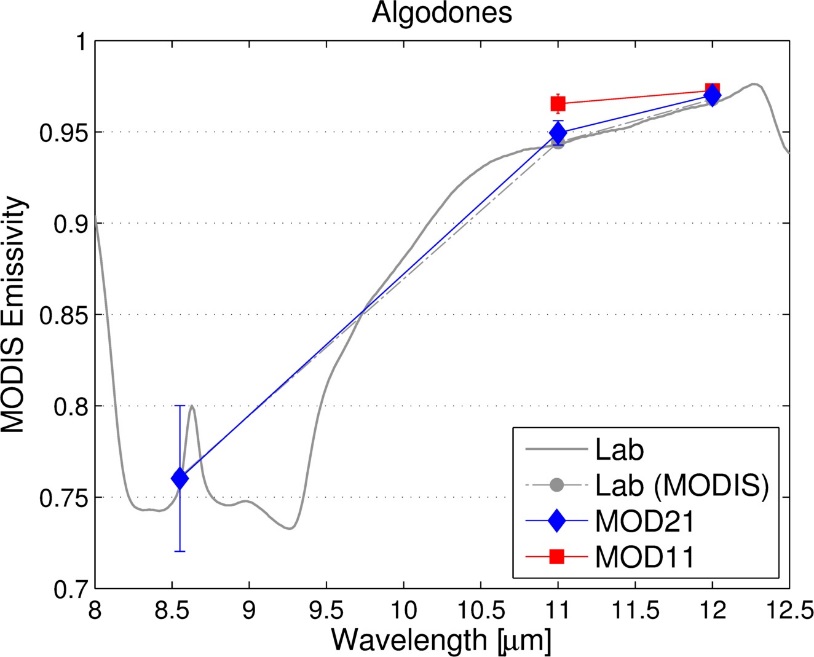 Quartz
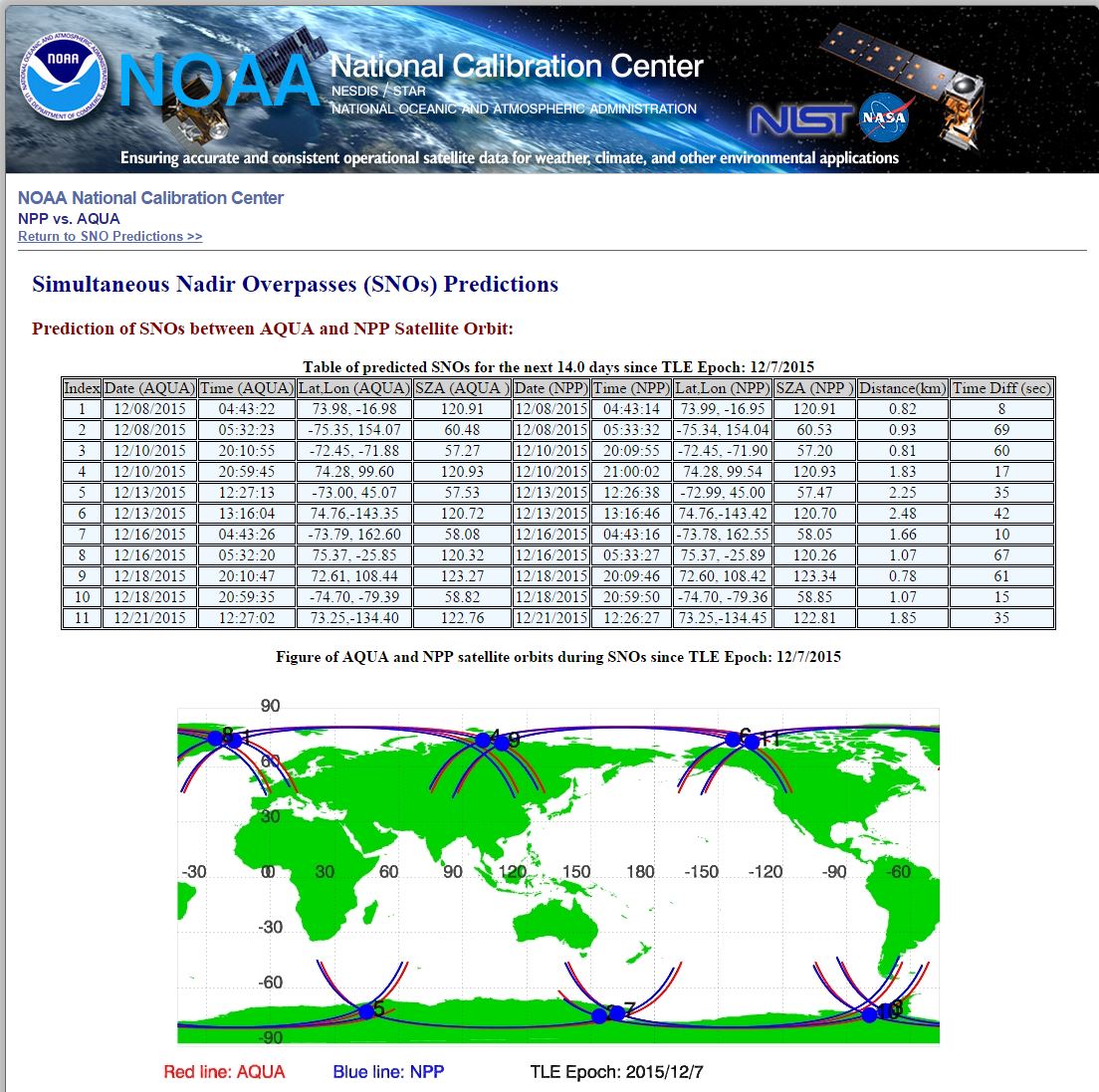 MODIS Aqua/VIIRS Matchups for 2012 over Contiguous US:

Winter (Jan, Feb):     24 granules
Summer (Aug, Sep): 30 granules

Observation Criteria:
Time: <10 min
Angular separation: <2
View angles < 10º